OS3: Multimedia Machine Learning
Fast Nearest Neighbor Searchin the Hamming Space
Zhansheng Jiang, Lingxi Xie, Xiaotie Deng, Weiwei Xu, and Jingdong Wang
Nearest Neighbor Search
Nearest Neighbor (NN) Search
        An optimization problem for finding the closest points for a particular query point from a set of reference data points.

Application
        Large scale similar image search
Nearest Neighbor Search
Search in the Hamming Space
        Multi-Index Hashing
        FLANN

Fast Neighborhood Graph Search Using Cartesian Concatenation
Data Structure
Bridge Vectors
        Similar to the concept of cluster centers in Product Quantization
        Computed by k-means clustering for binary vectors
        Minimize the average distance of each vector to its nearest bridge vector

Augmented Neighborhood Graph
        Bridge graph – connect bridge vectors and their nearest reference vectors
        Neighborhood graph – connect each reference vector to its nearest reference vectors
Compute Bridge Vectors
Defined as


K-means Clustering for Binary Vectors
        Initialize centers randomly by the subvectors of reference vectors
        assignment step: find the nearest center for the subvector of each reference vector
        update step: optimize the centers for each cluster (by voting in each dimension)
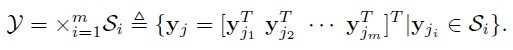 Construct Augmented Neighborhood Graph
Bridge Graph
        Find t nearest bridge vectors for each reference vector (by Multi-Sequence algorithm)
        Keep b nearest reference vectors for each bridge vector

Neighborhood Graph
        Find k nearest reference vectors for each reference vector
        Approximate NN search method for large scale dataset
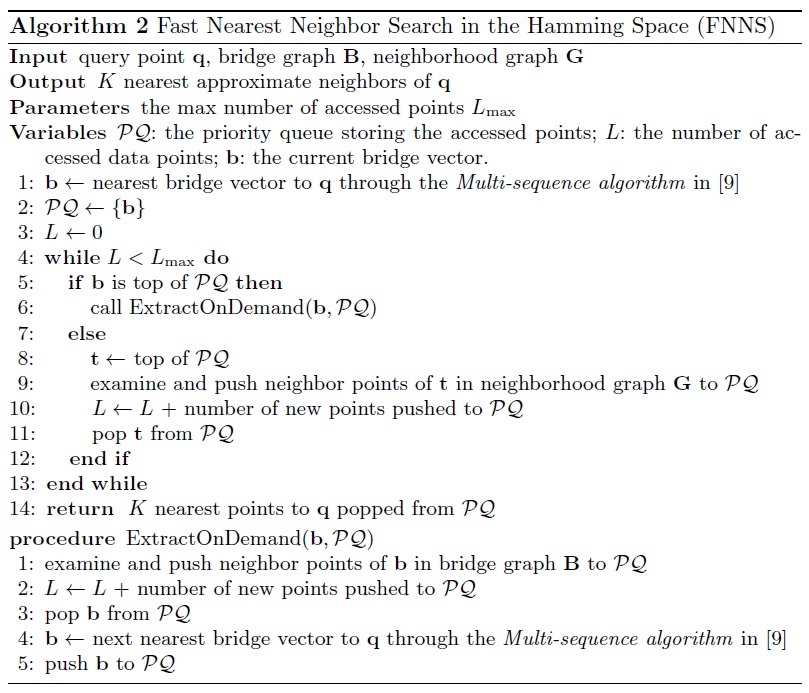 A
X
B
F
C
I
Y
E
D
Z
G
H
Query vector: white
Bridge vector: red
Reference vector: yellow
A
X
B
F
C
I
Y
E
D
Z
G
H
Push X
PQ = {X}
5NN = {}
A
X
B
F
C
I
Y
E
D
Z
G
H
Pop X and push ABCEF and Y
PQ = {ECFBYA}
5NN = {}
A
X
B
F
C
I
Y
E
D
Z
G
H
Pop E and Push D
PQ = {CDFBYA}
5NN = {E}
A
X
B
F
C
I
Y
E
D
Z
G
H
Pop C
PQ = {DFBYA}
5NN = {EC}
A
X
B
F
C
I
Y
E
D
Z
G
H
Pop D and push G
PQ = {FGBYA}
5NN = {ECD}
A
X
B
F
C
I
Y
E
D
Z
G
H
Pop F
PQ = {GBYA}
5NN = {ECDF}
A
X
B
F
C
I
Y
E
D
Z
G
H
Pop G and push H
PQ = {BHYA}
5NN = {ECDFG}
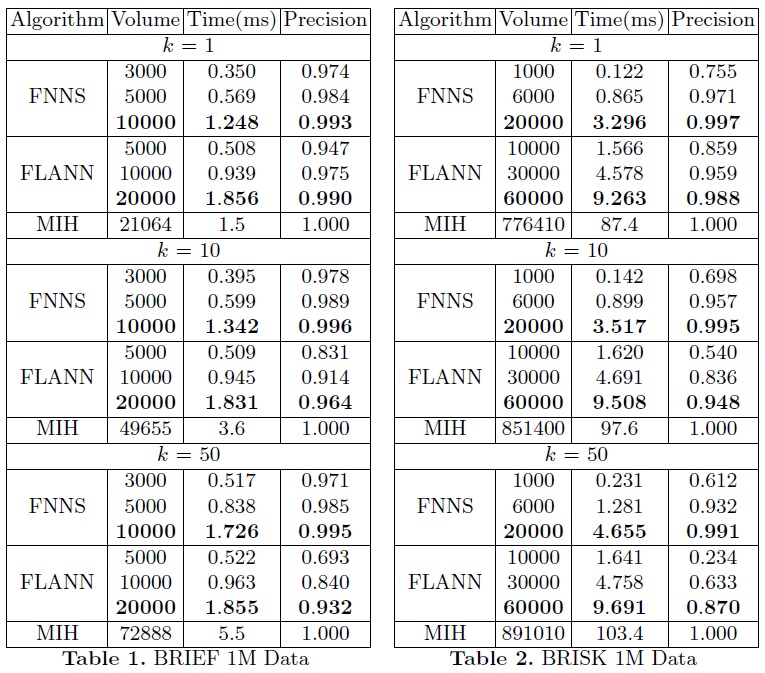 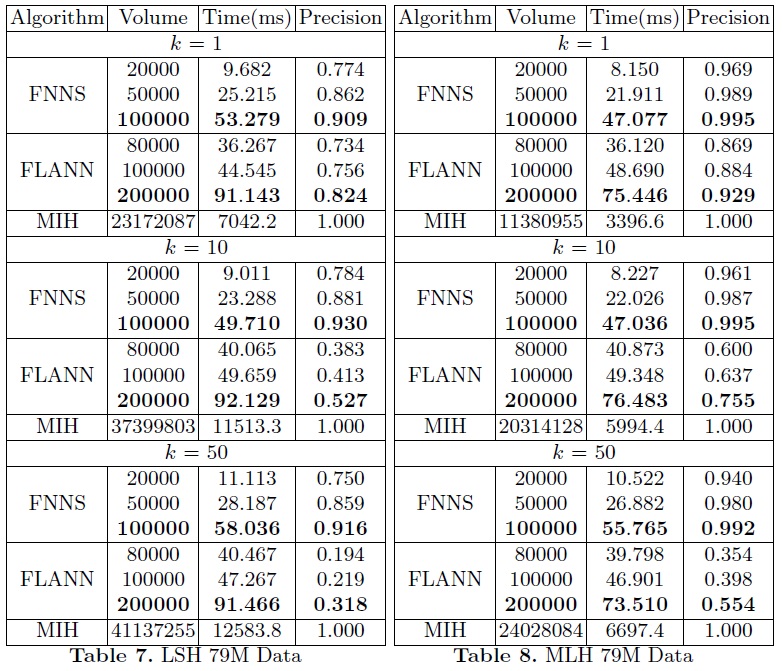 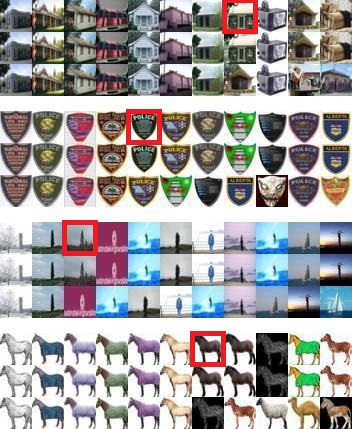 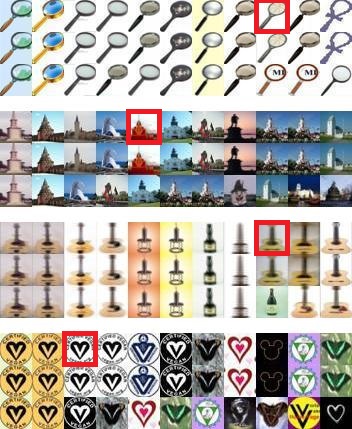 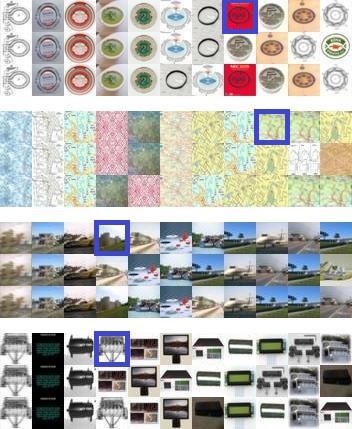 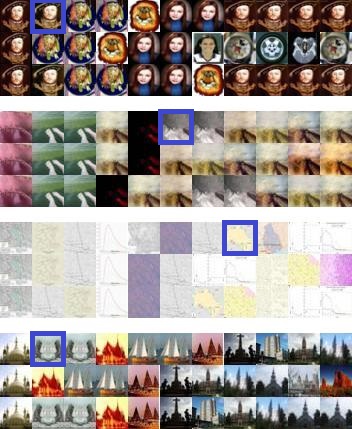